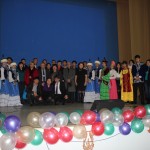 О внедрении кредитной системы обучения в институте стоматологии
Профессор Есембаева  с. с.
Переход на кредитную технологию обучения по специальности «Стоматология»
СЕМИНАРЫ, РАБОЧИЕ СОВЕЩАНИЯ
КОП 
Учебный департамент стоматологии 
руководители и эксперты ДУМР, 
ОУМР, 
Центра МАКО и НСРМО, 
УРЧР, 
Школы Насыбуллиной Х.С.
2011-2012 г.
Модель формирования правовой компетентности выпускника КазНМУ (по материалам доклада проф. Сарсенбаевой С.С.).
- Кредитно-модульное обучение.
- Организация и проведения самостоятельной работы обучающихся 	(по материалам доклада проф. Сарсенбаевой С.С.).
- Совершенствование методов обратной связи. 
- Деятельностный подход в обучении (доклад председателя КОП стоматологии в школе Насыбуллиной Х.С.). 
- Оценка  качества  образовательного процесса по результатам анализа  анкетирования студентов, врачей-интернов, ППС департамента стоматологии.
- Разработка ТУПл в соответствии с ГОСО РК – 2011 по специальности «Стоматология».
- Правила организации учебного процесса по кредитной технологии.
- Активные методы обучения (Проф. Ермуханова Г.Т.).
- Особенности адаптации УМКД к кредитной технологии обучения.
Реструктуризация с целью оптимизации учебного процесса
Разработаны и совершенствуются образовательные программы бакалавриата,   
Формы  и  методы обучения, внедряются в учебный процесс  инновационные методы обучения.
Разработаны образовательные программы интернатуры, квалификационные требования к выпускникам, 
Паспорт практических навыков обучающихся.
Сформирован каталог элективных дисциплин для специальности «Стоматология»  для студентов 2, 3 курсов и врачей-интернов стоматологов общей практики. 
Осуществлен выбор элективных дисциплин и преподавателей обучающимися на базе системы АИС КазНМУ для 1-3 курсов. 
УМКД по всем дисциплинам, включая элективные, адаптированы к Новой Модели медицинского образования КазНМУи кредитной технологии обучения. 
Выработаны единые методологические походы к  целям и структуре практического занятия, содержанию СРС и СРСП. Адаптированные варианты УМКД  сданы  в электронном варианте в ОУМР.  
Начата работа на формированием индивидуальных УМК преподавателей. 100% текстов лекций переведено в мультимедийный формат, предоставляются обучающимся, доступно в системе АИС КазНМУ.
Тестирование и внедрение чек-листов
Совершенствуются  базы тестовых заданий текущего, рубежного, промежуточного и итогового контроля, контрольных вопросов, ситуационных задач, кейс-стадии, портфолио и т.д. 
При разработке баз тестовых заданий используется матричный принцип конструирования, в основе которого лежит компетентностно -ориентированный подход и необходимость адаптации тестовых технологий к новым образовательным программам.
В  учебный процесс внедрены и оптимизированы оценочные рубрики  (чек-листы) для определения уровня сформированности компетенций  обучающихся (оформлен акт внедрения). 
В 2012–2013 учебном году учитываются 42 позиции (с учетом специфики преподаваемой дисциплины), в том числе в разработаны: расширенный и упрощенный чек-листы для оценки коммуникативной компетентности  обучающегося;  универсальный чек-лист для приема второго этапа экзамена (практические навыки).
Связь с мировой общественностью
Совершенствовались методы обратной связи, формы и методы проведения 2 этапа экзамена (прием практических навыков).
Проведен анализ основополагающих документов, регламентирующих компетенции выпускника-стоматолога как в РК, так и в странах Европейского региона, США, Израиля, Турции.
В марте 2012 г. Институт стоматологии КазНМУ вступил в ряды членов Европейской ассоциации стоматологического образования (ADEE). 
Для реализация проекта подготовки современного стоматолога в рамках программы «Профиль и компетентность современного европейского стоматолога» и развития программы академической мобильности обучающихся, разработан  проект нового образовательного  стандарта по специальности «Стоматология», в котором учтены требования ГОСО РК 5.04.019 – 2011 (бакалавриат), Болонского процесса и адаптация к ним отечественной методологии обучения с учетом лучших традиций казахстанской  школы стоматологии. В будущем стандарте нашли отражение  основные положения, изложенные в документах Генеральной Ассамблеи Европейской ассоциации стоматологического образования (ADEE) в 2004 году, сохранены главные принципы, заложенные в основу высшей медицинской школы Казахстана,  учтены ее достижения и реалии.
Благодарю за внимание!